Литература
8
класс
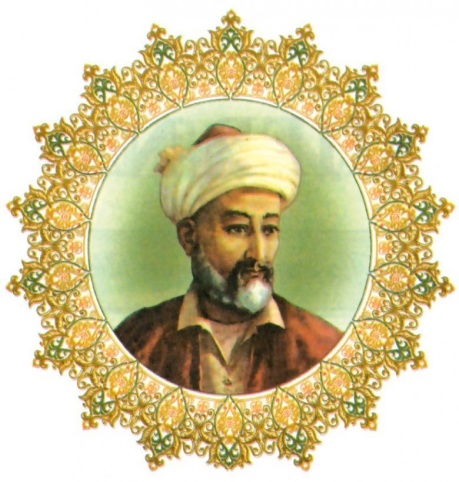 Алишер Навои

Фазилова Ирода  Саттаровна
Алишер Навои
Не могут люди вечно быть живыми, 
но счастлив тот,чье помнить будут имя. 
                 Алишер Навои
Алишер Навои (1441-1501)
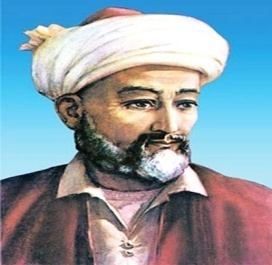 Выдающийся поэт Востока, фи-
                  лософ суфийского направления,      
государственный  деятель тимуридского Хорасана. Его творчество дало мощный стимул эволюции литературы на тюрк-ских языках, в особенности чагатайской и воспринявшей её традиции узбекской.
В 1441г. 9 февраля в Герате в семье 
сановника падишаха Гиясиддина Кичкине родился мальчик, которого назвали Алишер
Навои учился в Герате (вместе с 
                    будущим правителем Хорасана 
                    Хусейном Байкарой, дружеские отношения с которым сохранил 
на всю жизнь), Мешхеде и 
Самарканде.
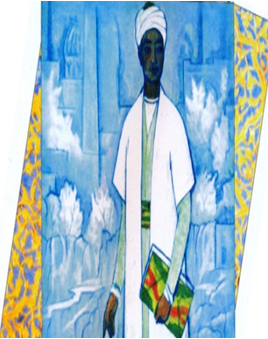 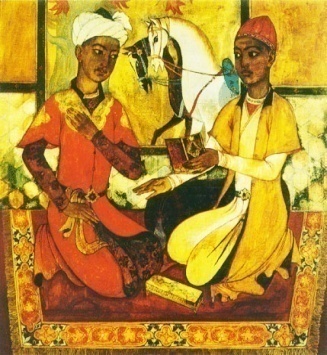 5
Среди учителей Навои был
                      Джами—в дальнейшем друг 
                       и  единомышленник поэта. 
                     Как поэт Навои проявил 
себя уже в 15 лет, причём 
писал в равной степени
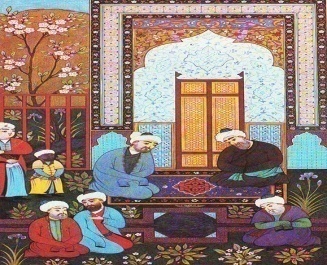 Молодой Алишер как-то показал свои
 стихи Лутфи, который считался самым изысканным тюркским поэтом. Лутфи пришел в восторг от газелей и воскликнул: «Я охотно променял бы на эту газель десять-двенадцать тысяч моих стихов на двух языках и считал бы сделку удачной».
Навои - государственный деятель
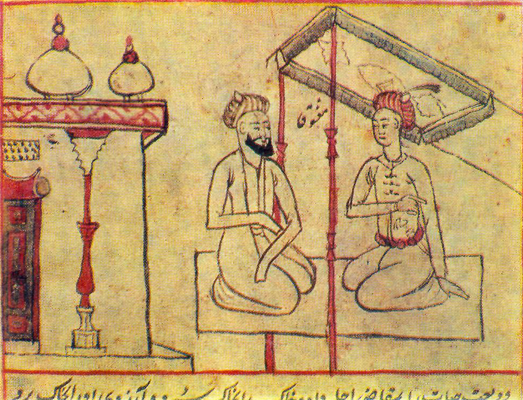 В 1469 году Навои назначен на должность хранителя печати, а 1472 году получил чин визиря и титул эмира. В 1476г. поэт подал в отставку
Навои не мог совсем отойти от государ-ственных дел. Он возглавлял власть то в городе Астрабаде ,то в самом Герате.
Словарная работа
ДИВАН-собрание поэтических 
произведений. 
Касыда- стихотворная форма восточной поэзии со сквозной рифмовкой строк,
"длинная газель"
Творческое наследие поэта
Творческое наследие Навои огромно и много-гранно: оно включает в себя около 30 крупных диванов, поэм , философских и научных трактатов.
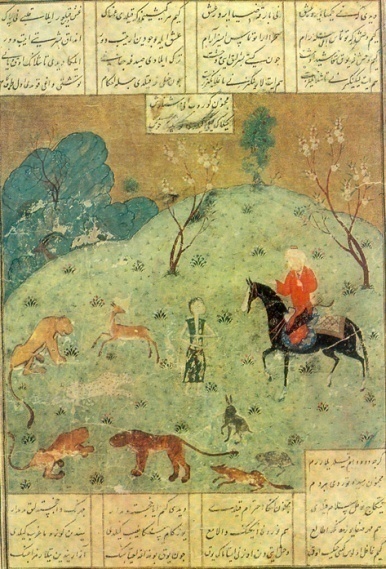 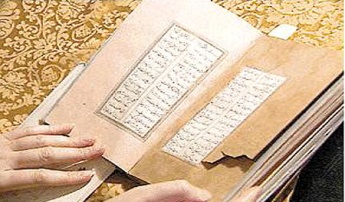 Одной из главных своих задач
 Навои считал развитие литературного чагатайского языка (тюрки). Именно в ли-рике поэта тюркский стих достиг вершин художественной выразительности. Благо-даря лирике Навои фарси утрачивает ста-
тус единственного литературного языка.
Используя многовековые
   культурные традиции
   мусульманских народов
   Средней Азии и Ближнего  
   Востока, Алишер Навои 
   создаёт вполне оригинальные 
   произведения.
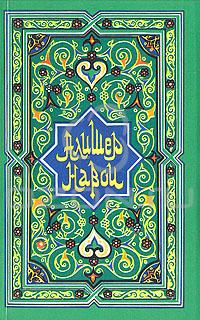 Бабур в«Бабур-наме» сказал                                  
                         о языке Навои: «Алишербек 
                          был человек бесподобный, 
                          с   тех пор, как на тюркском 
                          языке слагают стихи, никто 
                          другой не слагал их так  
                          много и так хорошо»
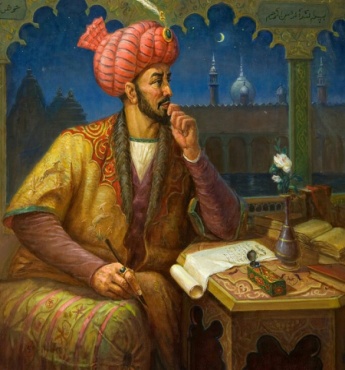 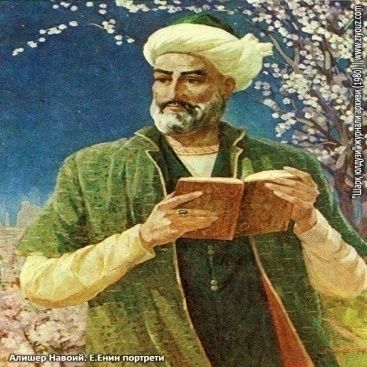 «Диван Фани» — сборник 
лирических стихов на фарси.
«Сорок хадисов» («Арбаин 
кирк хадис») — это 40 четверостиший на тюркском языке на темы хадисов пророка Мухаммеда. Основой сочинения послу-
жило одноимённое сочинение Джами .
Свои касыды на персидском языке Навои собрал в два сборника — «Шесть необходимостей» («Ситтаи зарурия») и «Четыре сезона года» («Фусули арбаа»).
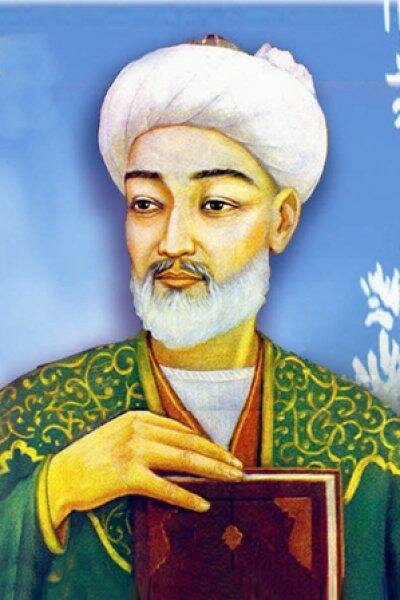 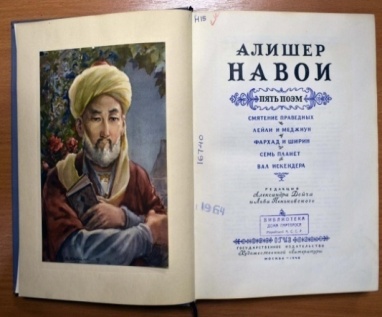 Вершина творчества Навои —             
                        «Хамса» («Пятёрица»). Она включает пять эпических поэм:   «Смятение праведных» (1483) ,«Лейли и
 Меджнун» (1484), «Фархад и Ширин» (1484), «Семь планет» (1484), «Стена Искандара» (1485).
«Спор двух языков»
Авторы XV века полагали, что тюркский язык груб для поэзии. Это мнение Алишер Навои опровергает в трактате «Спор двух языков» (1499). В нём обос-новано культурное и 
художественное значение 
чагатайского языка (тюрки).
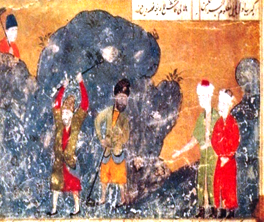 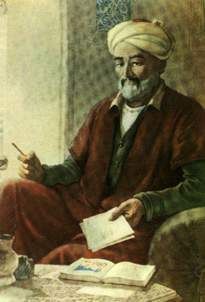 Навои пишет: «Богатство 
                   тюркского языка доказано множеством фактов. Выходящие из народной среды талантливые поэты не должны выявлять свои способности на персидском языке.
Вопросы теории 
литературы и 
стихосложения 
подняты в 
трактате «Весы 
размеров».
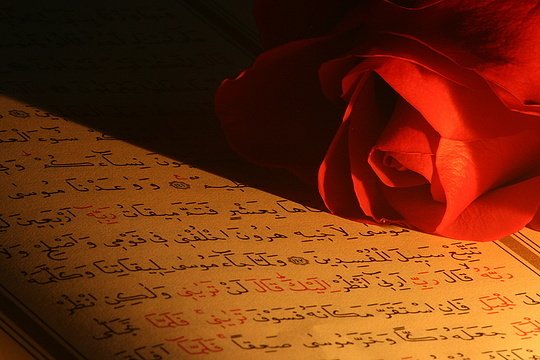 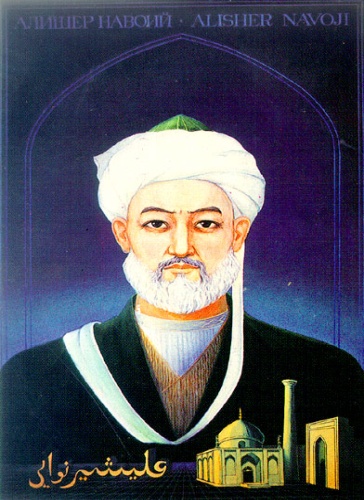 Навои - автор биографических 
                      и исторических книг:                                
                      «Пятерица смятенных» (1492),
                      «Собрание утончённых» (1491—1492) , «История иранских царей» и «История пророков и мудрецов».
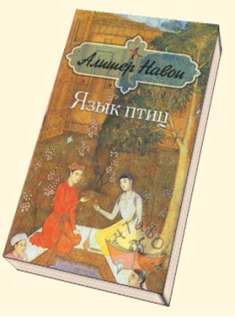 На закате жизни  Навои  пишет ал-легорическую поэму «Язык птиц» («Парламент птиц» или «Симург») (1499)  
 и философско-аллегорический трактат 
                   «Возлюбленный    сердец» 
                    (1500), посвящённый  наи-
                    лучшему устройству  общества.
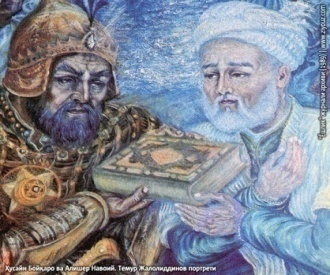 Афоризмы, цитаты Навои
Милее книги в мире друга нет.
Нельзя хлопнуть в ладоши одной рукой.
Среди людей самый лучший тот, кто приносит народу больше пользы.
Словами можно смерть предотвратить, словами можно мертвых оживить.
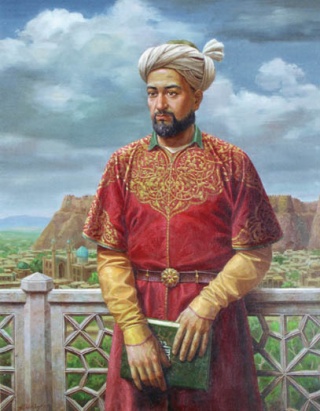 Задание 
для самостоятельной работы
 
Составить хронологическую таблицу жизни и творчества А.Навои
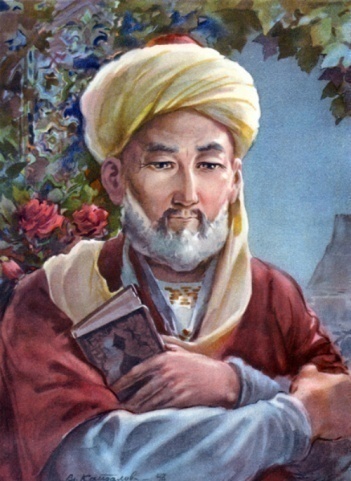 Книга –учитель без платы и благодарности. Каждый миг
 дарит она тебе откровения 
мудрости. Это собеседник,
имеющий мозг,покрытый 
кожей,о тайных делах 
вещающий молча. (Навои)